ЛИНЦ.ОБНОВЛЕННЫЙ,
ПЕРСПЕКТИВЫ
WWW.LINZTOURISMUS.AT	Октябрь 2016
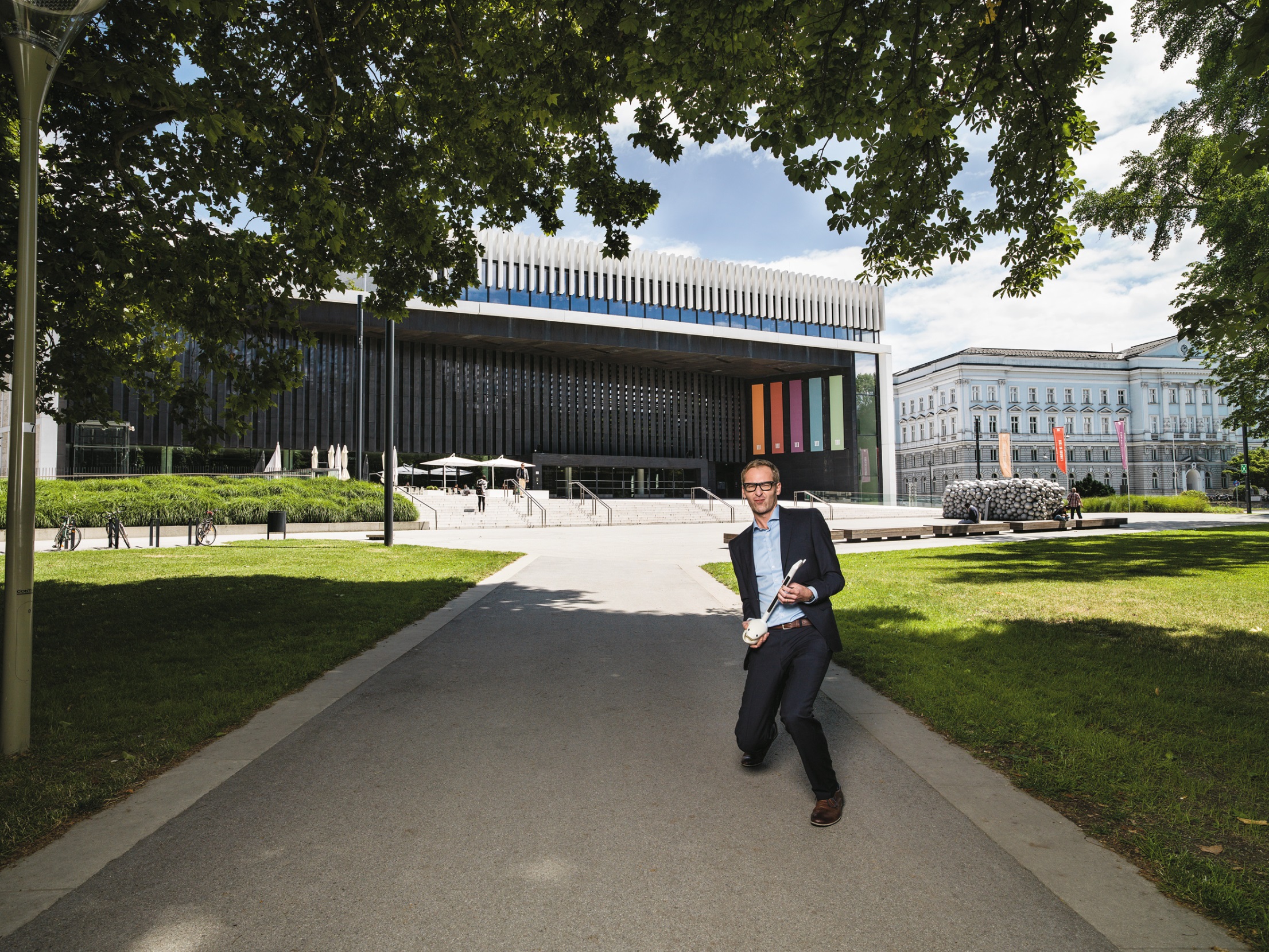 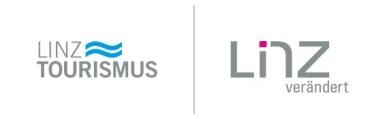 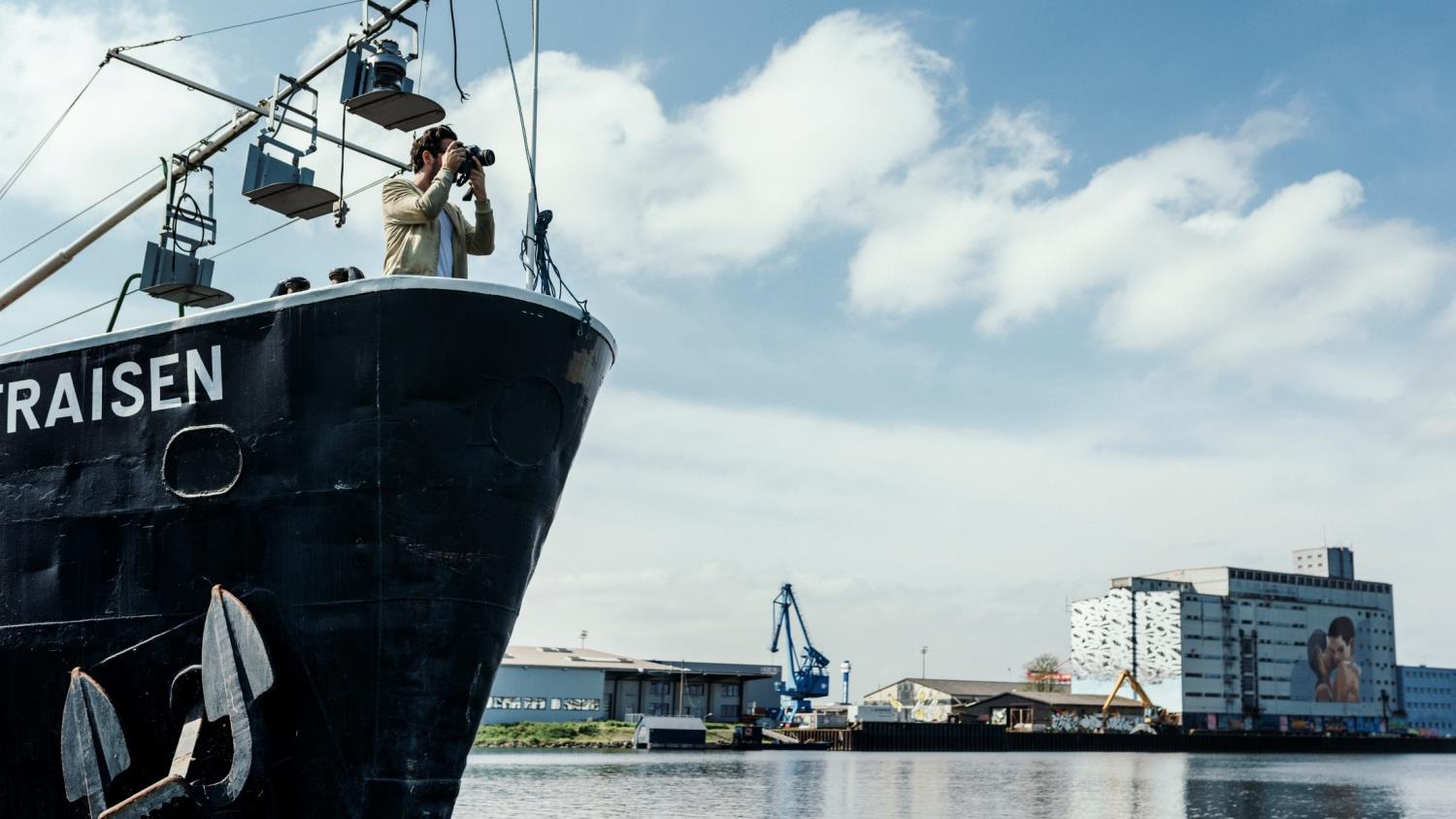 Прибытие и проживание
Город медиаискусства ЮНЕСКО
Культурная столица Европы 2009
Живописный город на Дунае
Столица федеральной земли Верхняя Австрия,городская агломерация с населением 760 000 человек 
Почти 90% населения Австрии проживает врадиусе всего лишь 250 км
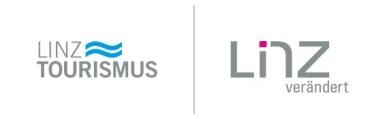 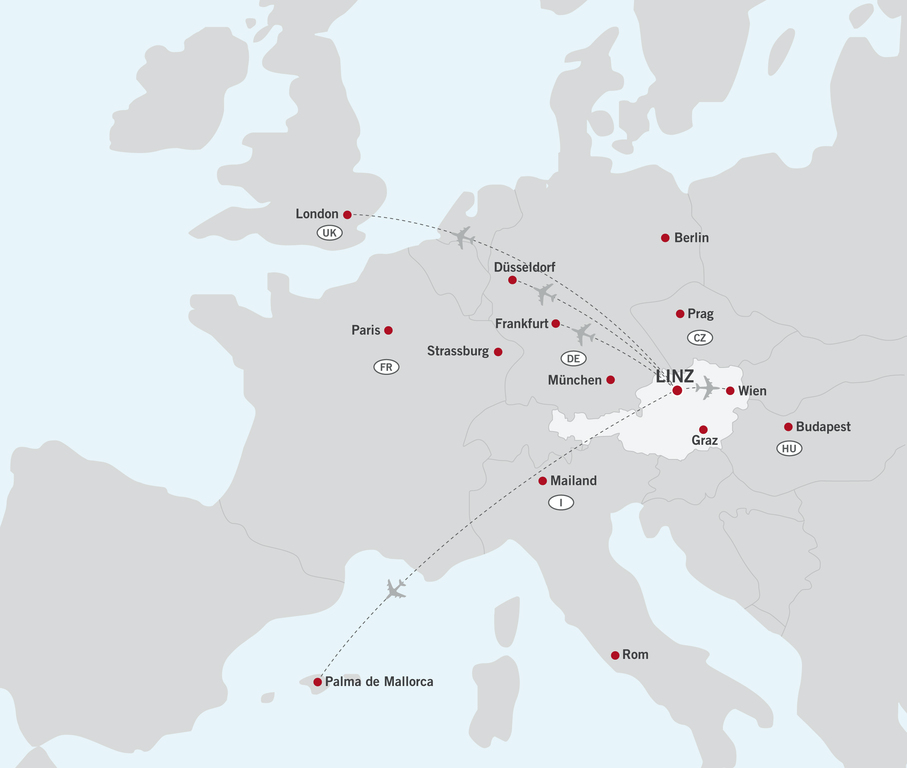 В центре Европы
Благодаря удобному положению в Линц легко можно добраться на автомобиле, поезде или самолете. 
Воздушное сообщение из Линца/в Линц:Аэропорт blue danube airport linz соединен со всем миром через узловые аэропорты Франкфурт, Дюссельдорф и Вена 
Прямое сообщение на поездеот аэропорта Вена-Швехатдо главного вокзала Линца
Вена: 	185 километров
Зальцбург: 	132 километра
Мюнхен: 	271 километр
Прага 	241 километр 
Цюрих:	586 километров
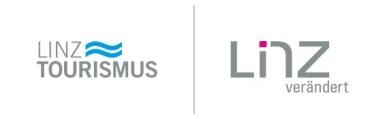 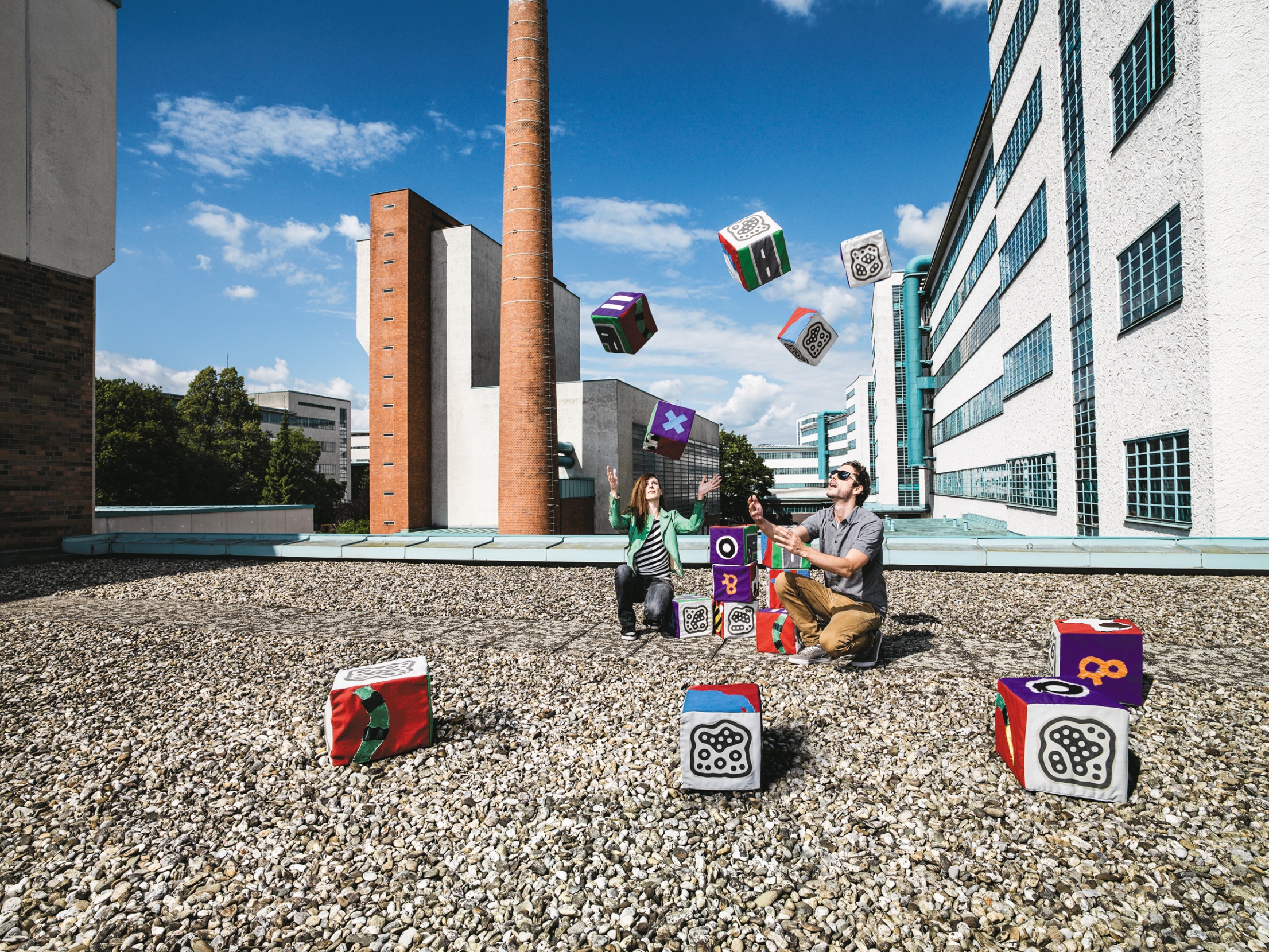 Почему Линц?
Линц — благоприятный город! 
Исследования, творчество, услуги и промышленность

Культура для всех! 
Доступное разнообразие благодаря 14 музеям и 16 сценам
Самый современный музыкальный театр Европы

Улучшение качества жизни! 
Город на Дунае, 50% территории занимают луга и пастбищаПрогулки на теплоходе, велосипедная дорожка вдоль Дуная, дунайский пешеходный маршрут
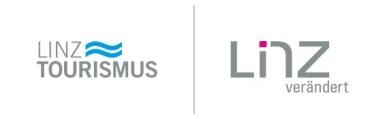 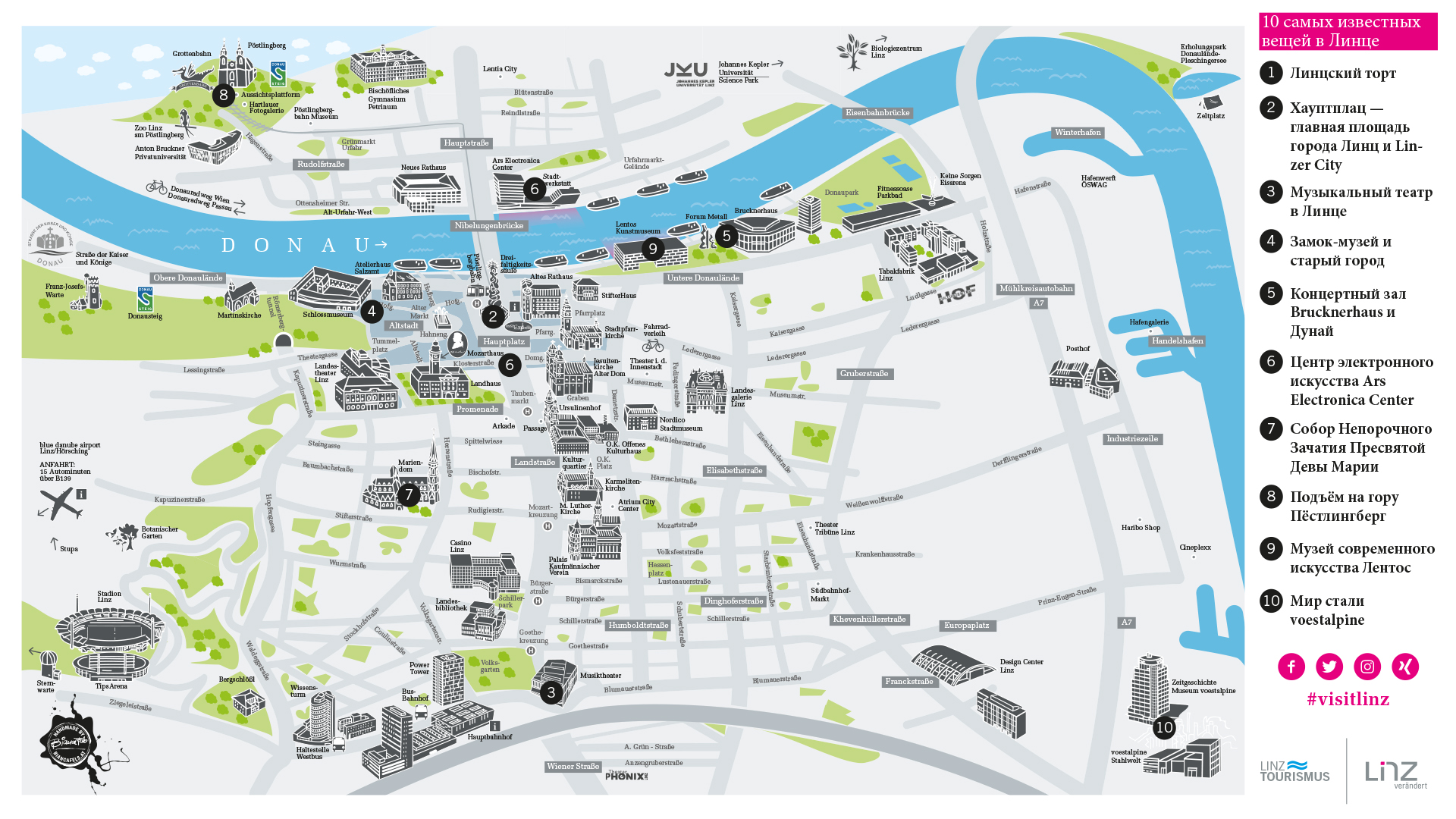 www.linztourismus.at/top10
Жители Линца, которые и сегодня изменяют мир
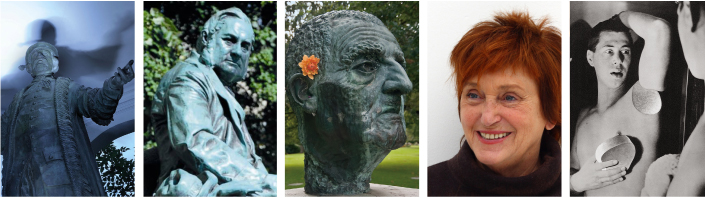 Адальберт Штифтер
1805–1868 
До сих пор своими словами замедляет темп жизни в мире.
Антон Брукнер
1824–1896 
Реформировал музыкальный мир своими симфониями.
Иоганн Кеплер
1571–1630
Занимался исследованиями солнечной системы в Линце.
Герберт Байер
1900–1985
Привез стиль Баухаус в Америку и вдохновил своими идеями Стива. Джобса.
Вали Экспорт
*1940 в Линце
Поднимает социальные вопросы в своем искусстве.
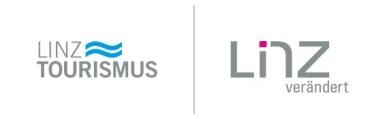 ЛИНЦ.ОБНОВЛЕННЫЙ,
ПЕРСПЕКТИВЫ
WWW.LINZTOURISMUS.AT
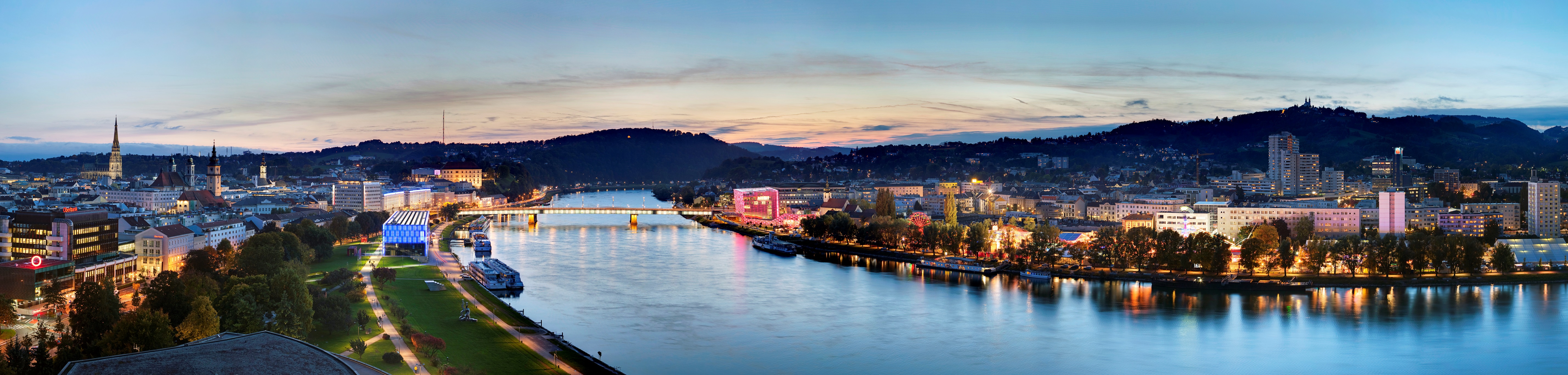 Вдохновитесь Линцем!
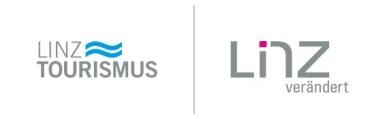